স্বাগতম
শিক্ষক পরিচিতি
পাঠ পরিচিতি
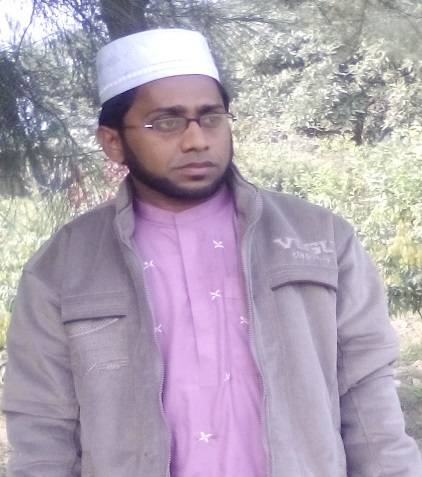 মোঃ শোহানুর রহমান 
প্রভাষক (আরবী)
দেউলী আলিম মাদ্রাসা
দেউলী , শিবগঞ্জ, বগুড়া ।
মোবাঃ ০১৭১৭-৯৬৯৭৮২
ইমেইলঃ shohanur.com@gmail.com
বিষয়ঃ তথ্য ও যোগাযোগ প্রযুক্তি
অষ্টম শ্রেণি
অধ্যায়ঃ তৃতীয়
আজকের পাঠঃ কম্পিউটার ভাইরাস 
সময়ঃ ৫০মি
তারিখ – 03/3/2020 ইং
এসো নিচে আমরা কিছু ছবি দেখি
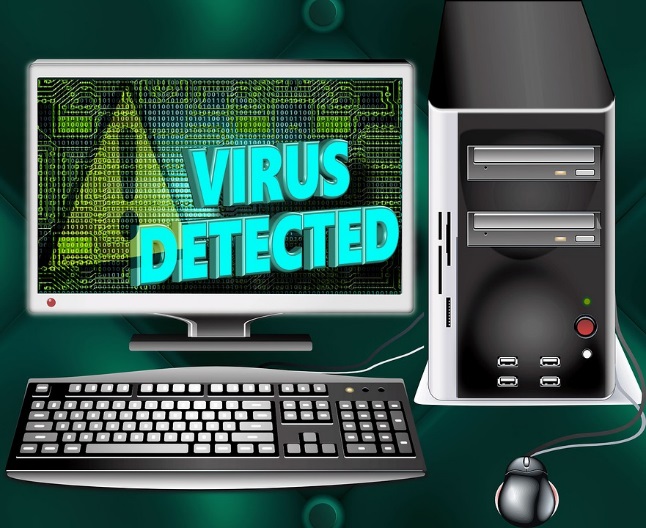 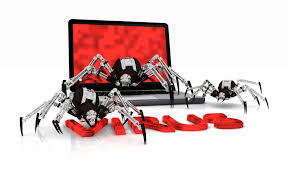 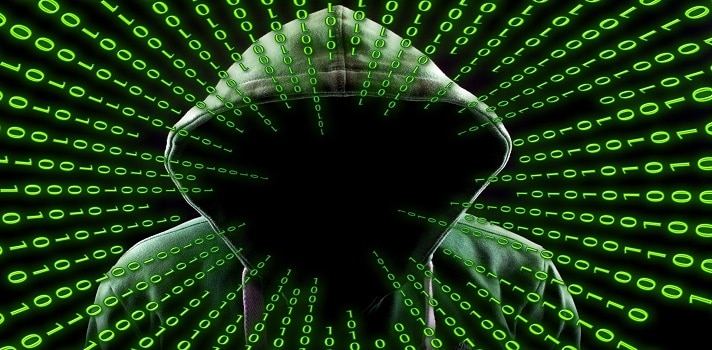 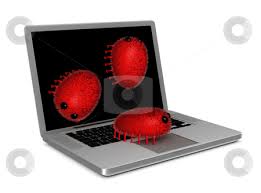 উপরের ছবিগুলোর মাধ্যমে কি বুঝতে পারছ ?
আজকের পাঠ 
“ কম্পিউটার ভাইরাস ”
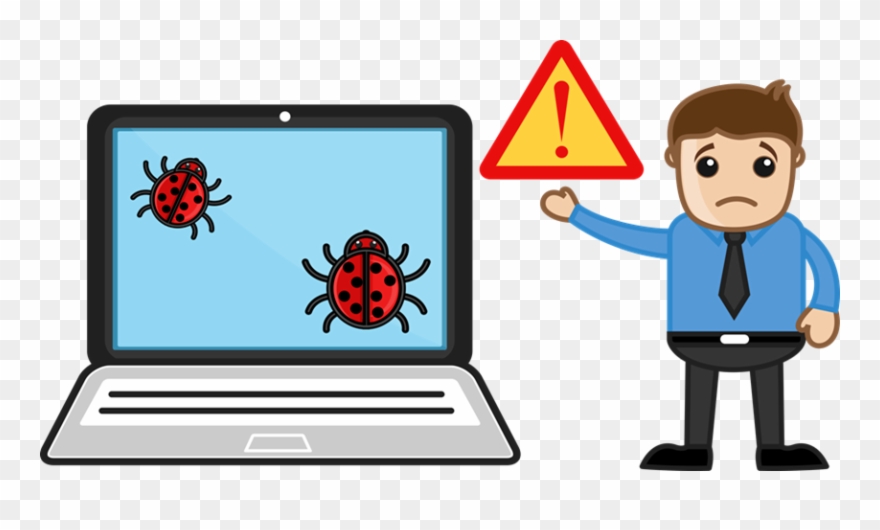 শিখনফল
এই পাঠ শেষে শিক্ষার্থীরা----
ভাইরাস  কি ?
কম্পিউটার কিভাবে ভাইরাসে আক্রান্ত হয় ?
ভাইরাসের ক্ষতিকারক দিকগুলো কি কি ?
ভাইরাস থেকে মুক্তির উপায় কি কি ?
কম্পিউটার ভাইরাস কি?
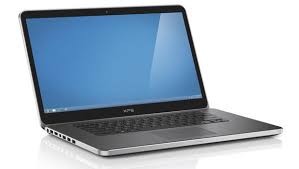 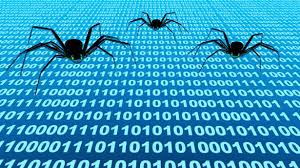 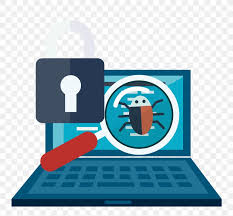 ***যে প্রোগ্রাম কম্পিউটার মেমোরিতে গোপনে বিস্তার লাভ করে
মুল্যবান প্রোগ্রাম ও তথ্য নষ্ট করা ছাড়া ও কম্পিউটারকে অচল
করে দেয় , এ ধরনের প্রোগ্রামকেই ভাইরাস বলা হয় ।
কম্পিউটার ভাইরাস
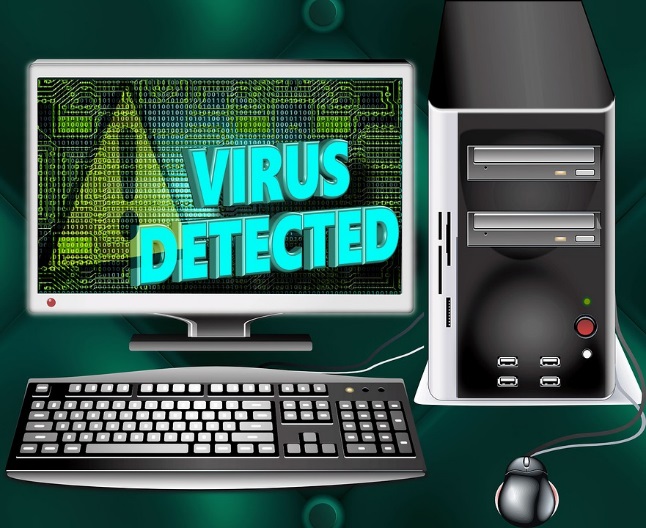 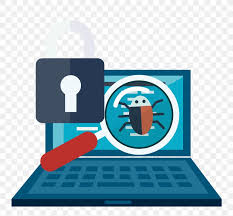 প্রশ্নঃ কম্পিউটারে ভাইরাস কিভাবে প্রবেশ করে ?
পেনড্রাইভ, সি ডি ডিস্ক, বা ইন্টারনেট থেকেও ভাইরাস কম্পিউটারে প্রবেশ করতে পারে ।
কম্পিউটার ভাইরাস
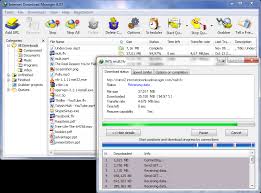 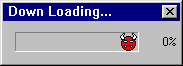 ডাউনলোড করার  সময় ভাইরাসটাও কপি হয়ে ডাউনলোড হয়ে যায়।
একক কাজ
ভাইরাস কি ?
জোড়ায় কাজ
ভাইরাস কম্পিউটারের সিস্টেমের কাজকে কী করতে পারে ?
দলিয় কাজ
কম্পিউটার ভাইরাসমুক্ত রাখার উপায় কি ?
মুল্যায়ন
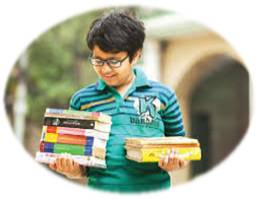 ভাইরাস বলতে কী বুঝায়? 
 কে, কত সালে ভাইরাসের নামকরণ করেন?
ধন্যবাদ
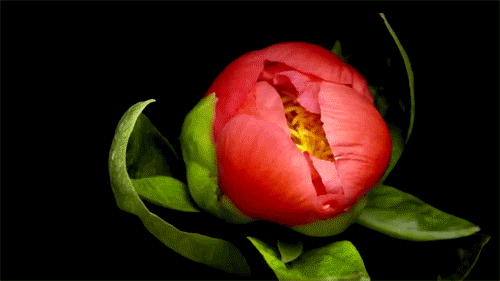